Figure 1. Characterization of SE along the septotemporal axis. (A,B) Intrahippocampal LFP recordings during SE at four ...
Cereb Cortex, Volume 22, Issue 1, January 2012, Pages 26–36, https://doi.org/10.1093/cercor/bhr054
The content of this slide may be subject to copyright: please see the slide notes for details.
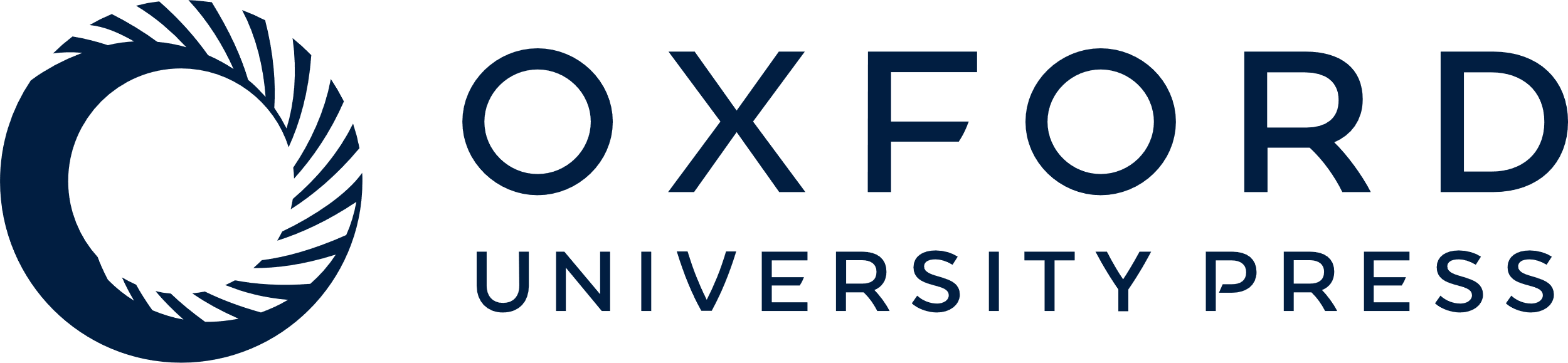 [Speaker Notes: Figure 1. Characterization of SE along the septotemporal axis. (A,B) Intrahippocampal LFP recordings during SE at four positions in the ipsilateral and at one position in the contralateral hippocampus, as depicted at the recording traces. SE is characterized by a periodic spiking pattern. Amplitudes are larger in the intermediate (position 3), temporal (position 4), and contralateral (c) hippocampus than at the injection site (position 1). (B) Enlargement of (A). (C) Electrode implantation scheme (adapted from Witter and Amaral 2004). (D) Average PSD in the theta band (3–8 Hz) for all recording positions. Power is significantly increased in the temporal and contralateral hippocampus (mean ± SEM, ANOVA, Tukey test, *P < 0.05, **P < 0.01, ***P < 0.001, n = 5 mice with ipsi- and contralateral electrodes, n = 4 mice only with ipsilateral electrodes). (E) Average PSD in the gamma band (40–80 Hz). Power is significantly increased in the intermediate and temporal hippocampus. (F–O) Immunohistochemistry for c-Fos at 6 h after KA injection (n = 4) (F–I) or saline injection (n = 4) (J–M) and in naive controls (n = 2) (N,O). (F) Contralateral septal hippocampus (corresponding to position 1). Strong c-Fos labeling in neurons indicates activation during SE. (G) Contralateral temporal hippocampus (position 3). c-Fos staining is strong in all hippocampal areas and in the overlying cortex. (H) Ipsilateral (KA-injected) septal hippocampus. Note that c-Fos is only strongly expressed in the GCL but not in CA3 and CA1 (arrows). (I) Ipsilateral temporal hippocampus. c-Fos is expressed all over the hippocampus. (J–M) Septal and temporal hippocampi of a saline-injected mouse show only weak c-Fos staining, except for some strongly stained cells (arrows). (N,O) Naive mouse: Only a few cells are c-Fos positive (arrows). Scale bar: 200 μm. GCL, granule cell layer, CA, cornu ammonis.


Unless provided in the caption above, the following copyright applies to the content of this slide: © The Author 2011. Published by Oxford University Press. All rights reserved. For permissions, please e-mail: journals.permissions@oup.com]